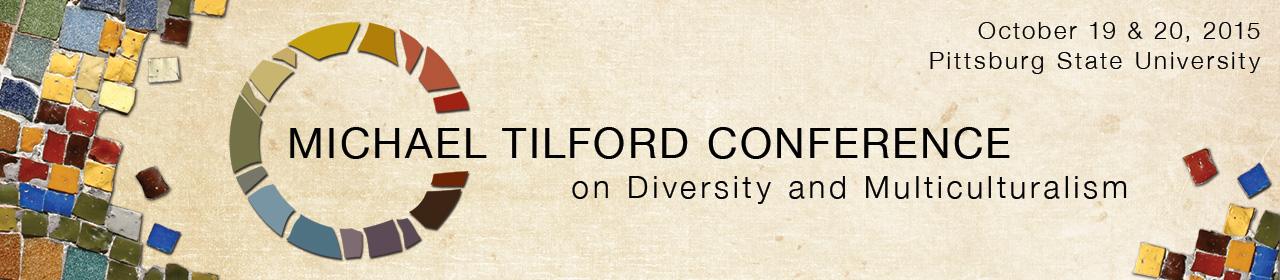 Difference Matters     and Pedagogy
Brenda J. Allen, Ph.D.
October 20, 2015
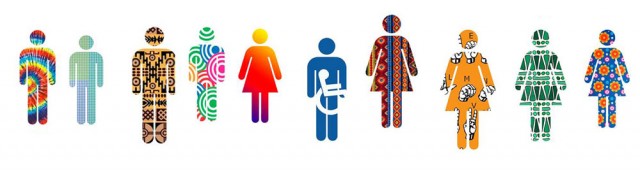 Difference
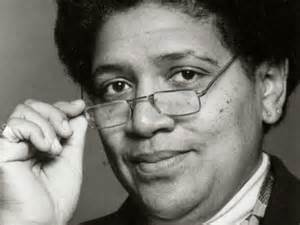 It is not our differences that divide us. It is our inability to recognize, accept, and celebrate those differences.Audre Lorde
Difference = Social Identity*
Group oriented
Membership (perceived by others and/or self)
Meaningful to self and/or others
Identifiable (labeled)
Learned
Assigned
Power-laden


*Tajfel, H., & Turner, J. C. (1979). An integrative theory of intergroup conflict. In W. G. Austin & S. Worchel (Eds.), The social psychology of intergroup relations (pp. 33–47). Monterey, CA: Brooks/Cole.
Matters
Why Difference Matters
Population
Societal changes
Persistent inequities
Potential for + change
Challenges to address
Challenges
Denial
Simplified categories
Focus on “other”
Difference = problem
Diversity as separate issue
Why Higher Ed Matters
Source of constructing identities

Site where we encounter differences

Context for change*

*Bowen, W. G. & Bok, D. (1998).  The shape of the river: Long-term consequences of considering race in college and university admissions.  Princeton: Princeton University Press.
Challenges in Higher Ed
Track “diversity by the numbers”
Define diversity narrowly
Focus on “other”
Relegate responsibility 
React rather than being proactive
Limit diversity education to students
Pedagogy
methods and practices of teaching; the art and science (and craft?) of teaching
What is inclusive pedagogy?
Attitudes and behaviors which communicate  to ALL students that you welcome them to the course and regard them as capable members of a learning community, with strong potential to succeed.
[Speaker Notes: B]
Factors of Inclusion
Your self awareness and reflexivity

Course content

Your knowledge of your students

Classroom climate

Your teaching behaviors and attitudes

University of Michigan Center for Research on Teaching and Learning http://www.crlt.umich.edu/gsis/p3_1
[Speaker Notes: Difference matters for each of these.]
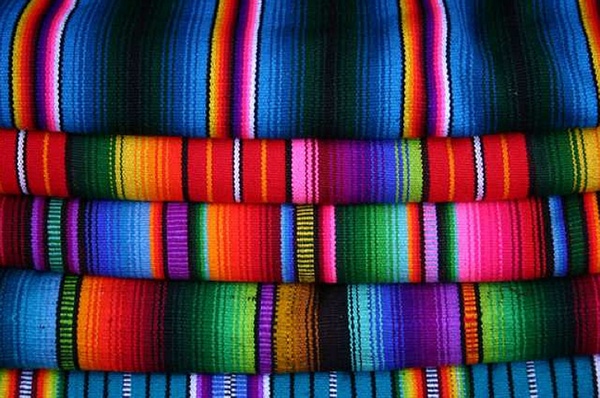 Self awareness
Reflection Questions
[Speaker Notes: What is your philosophy of teaching? How does your philosophy incorporate inclusive pedagogy? Values the assets students bring to the classroom

 Be mindful of YOURSELF:
Honesty is the best policy, with students and yourself
Learn to share authority
Listen actively
Value feedback
Have consistent awareness; education is dynami What assumptions do you hold about
Student identity
Your identity
Learning
Authority
Your own knowledge
Intelligence
Know your own hot buttons/biases and what will make your mind stop working.
your preferred learning style?
Your attitude toward learning; teaching
age attitudes toward yours and your students? examine his or her own racial or cultural biases in preparation for teaching: 
1. How do your own experiences, values, beliefs, and stereotypes influence your knowledge and understanding of groups that are racially different from your own? 
What assumptions do I make about different student groups?]
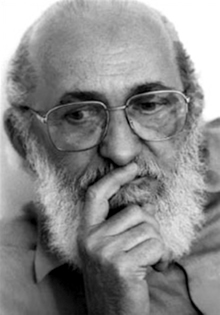 I cannot be a teacher without exposing who I am.
Paulo Freire
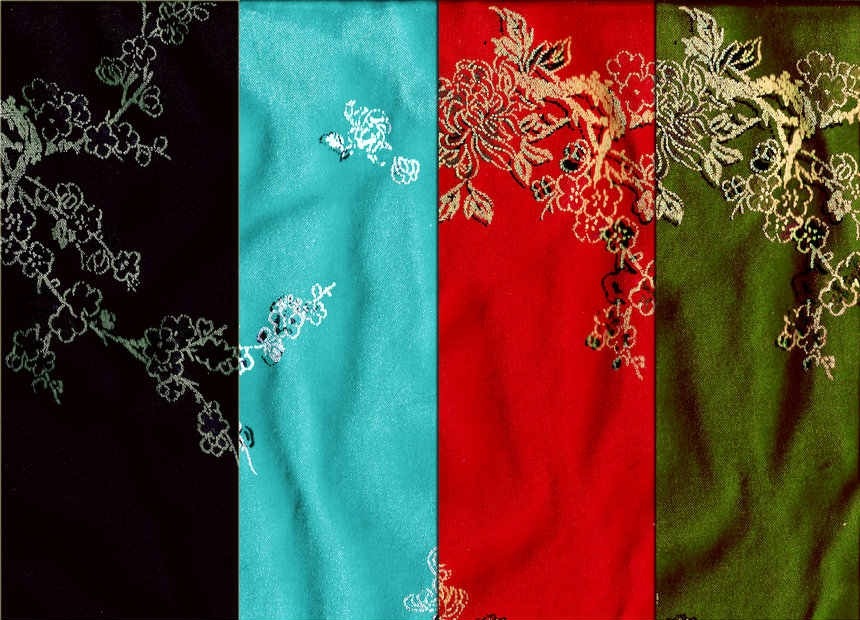 Course Content
Reflection Questions
[Speaker Notes: Alter and be conscientious of your curriculum:
 Include texts, media, and supporting materials that
Represent varying demographics
Explore multiple histories
Encourage students to consider their own and others’ identities
Allow for in- and out-of-class investigation of critical thoughts
Content AND how you assess learning. Whose voices, perspectives, and scholarship are being represented? 
How are the perspectives and experiences of various groups being represented? 
examples]
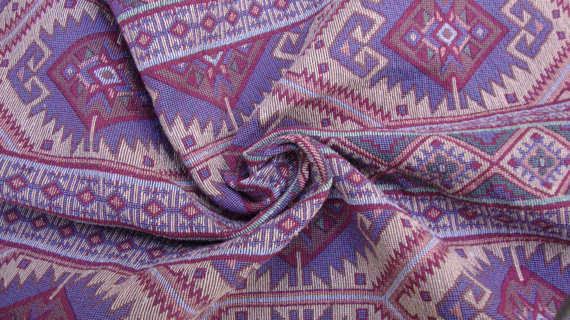 Knowledge of Your Students
Reflection Questions
[Speaker Notes: What are the demographics at your institution? In your department? In your classes? How do you get to know the students on your campus? In your department? In your classes?  What resources exist to help all of your students succeed? Especially underrepresented?]
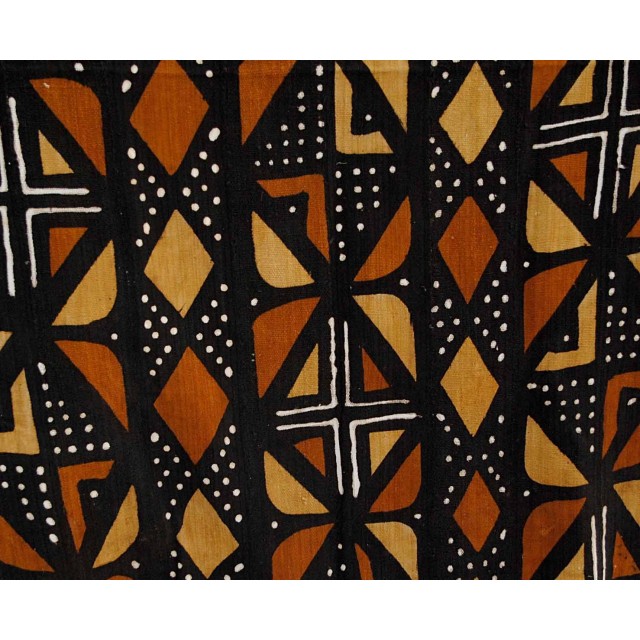 Classroom Climate
Reflection Questions
[Speaker Notes: . . .instructors and students create and sustain an environment where everyone feels safe, supported, and encouraged to express her or his views and concerns. 

Give more time for responses
Ask opinions, verbally and nonverbally
Vary participation
Allow students to determine format for homework
Use different forms of texts and media in the classroom
Take the spotlight off your ideas and talk less.]
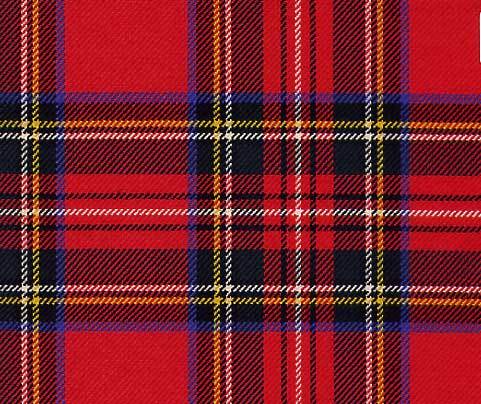 Your Behaviors & Attitudes
Reflection Questions
Recommendations
Deepen your commitment

Focus on factors of inclusion

Identify & implement promising practices

Develop and reward inclusion standards
Recommendations
Identify, create, & share RESOURCES

Collaborate with faculty, students, and staff

Engage in professional development

Others?
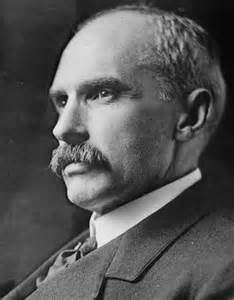 Who dares to teach must never cease to learn.John Cotton Dana
Resources
Difference Matters Website
  www.differencematters.info

Harvard Implicit Association Test
  https://implicit.harvard.edu/implicit

UC Berkeley – Creating Inclusive Classrooms    http://mep.berkeley.edu/classroom
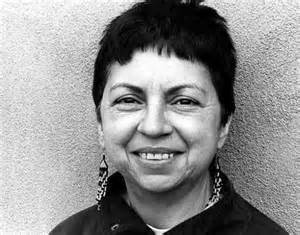 I change myself,I change the world.
Gloria Anzaldua